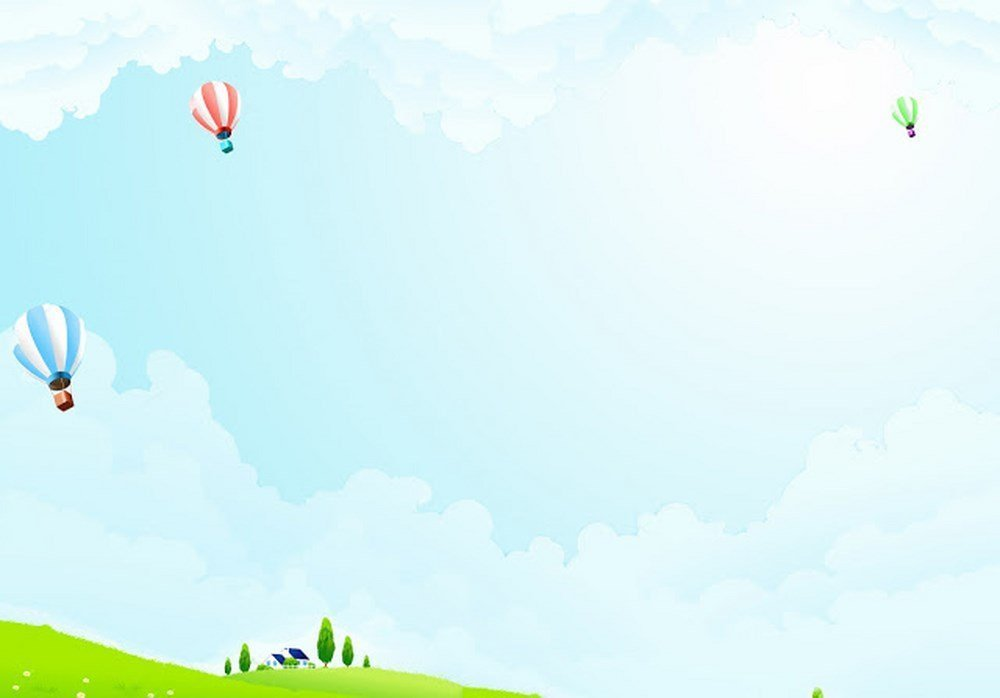 Hình a
Nhìn vào 2 bảng trên, em có nhận xét gì về cách trình bày?
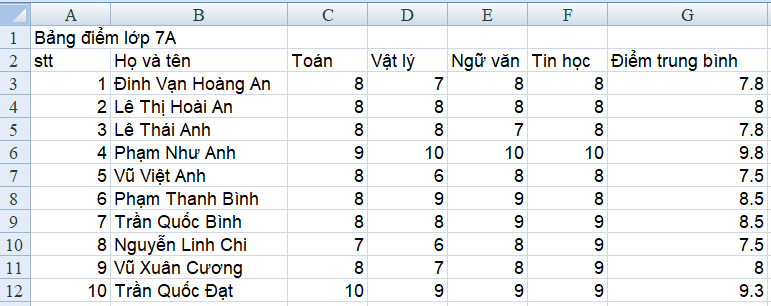 Hình b
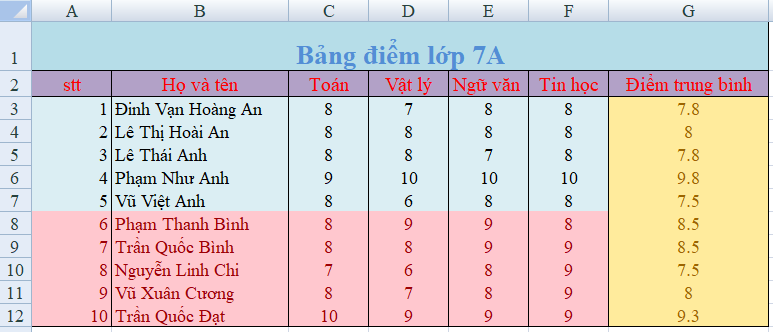 Bảng b có bố cục đẹp 
- Bảng b dễ nhìn, dễ đọc, dễ hiểu hơn so với bảng a
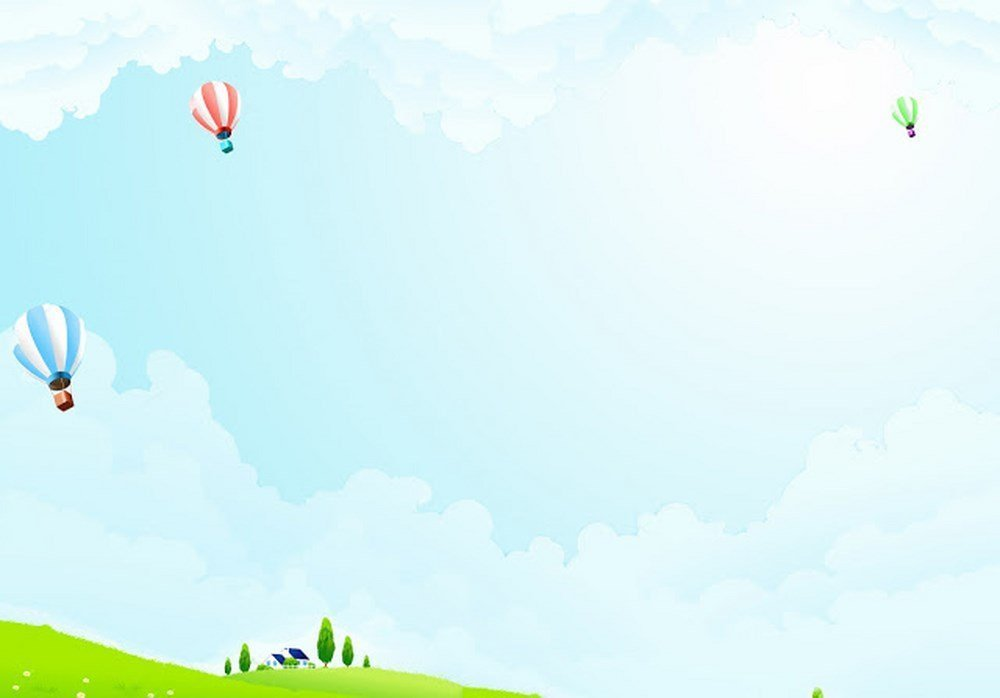 Bài 6 (tiết 1)
ĐỊNH DẠNG TRANG TÍNH
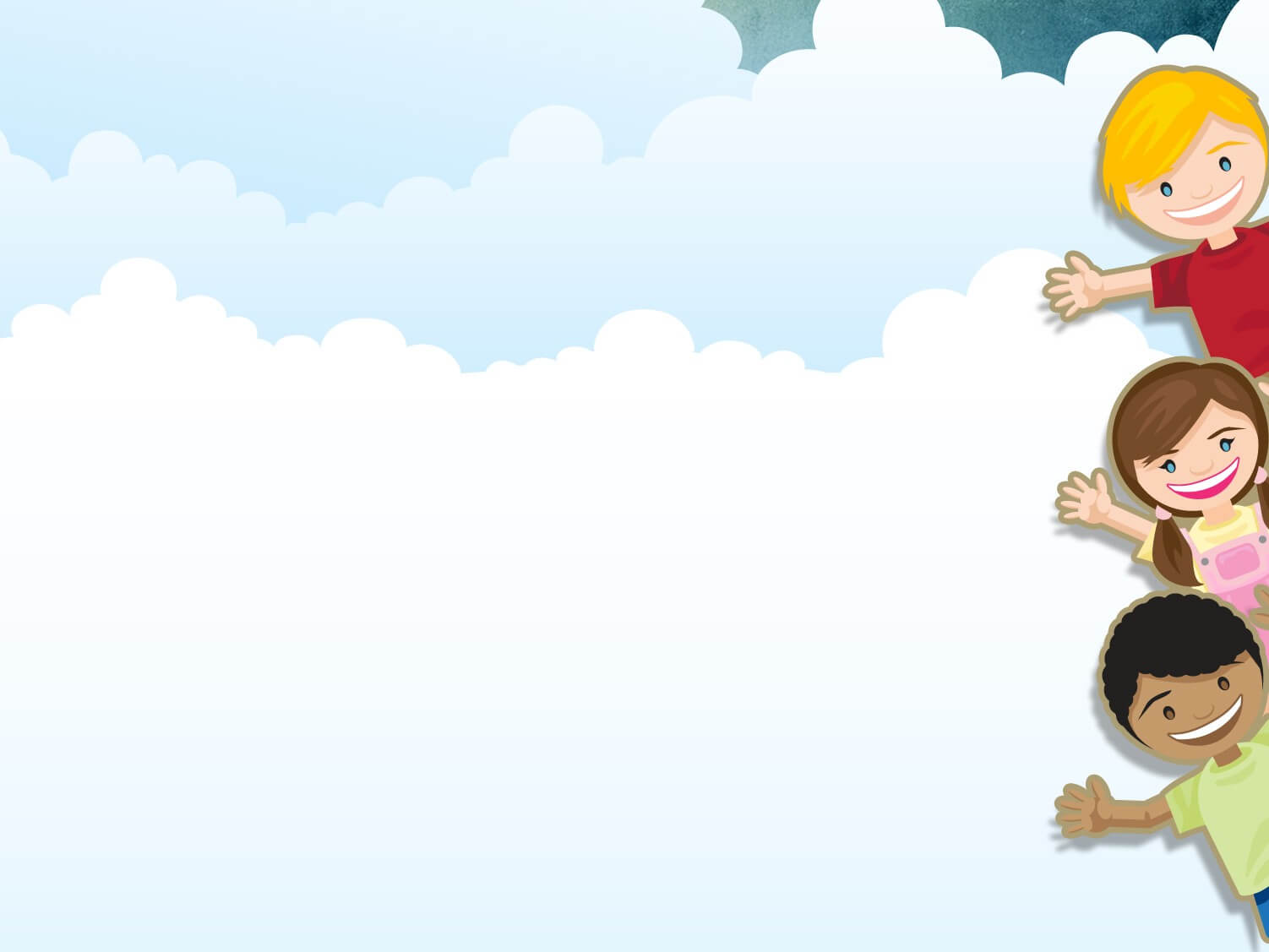 BÀI 6: ĐỊNH DANG TRANG TÍNH
1. Định dạng phông chữ, cỡ chữ, kiểu chữ và màu chữ.
Các lệnh trong nhóm font trên dải lệnh home:
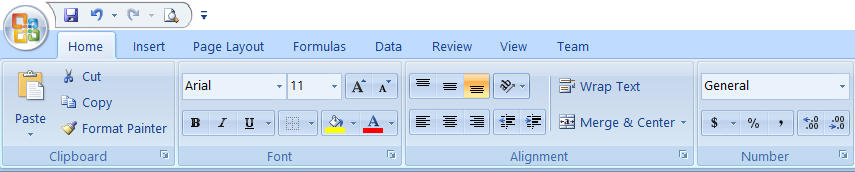 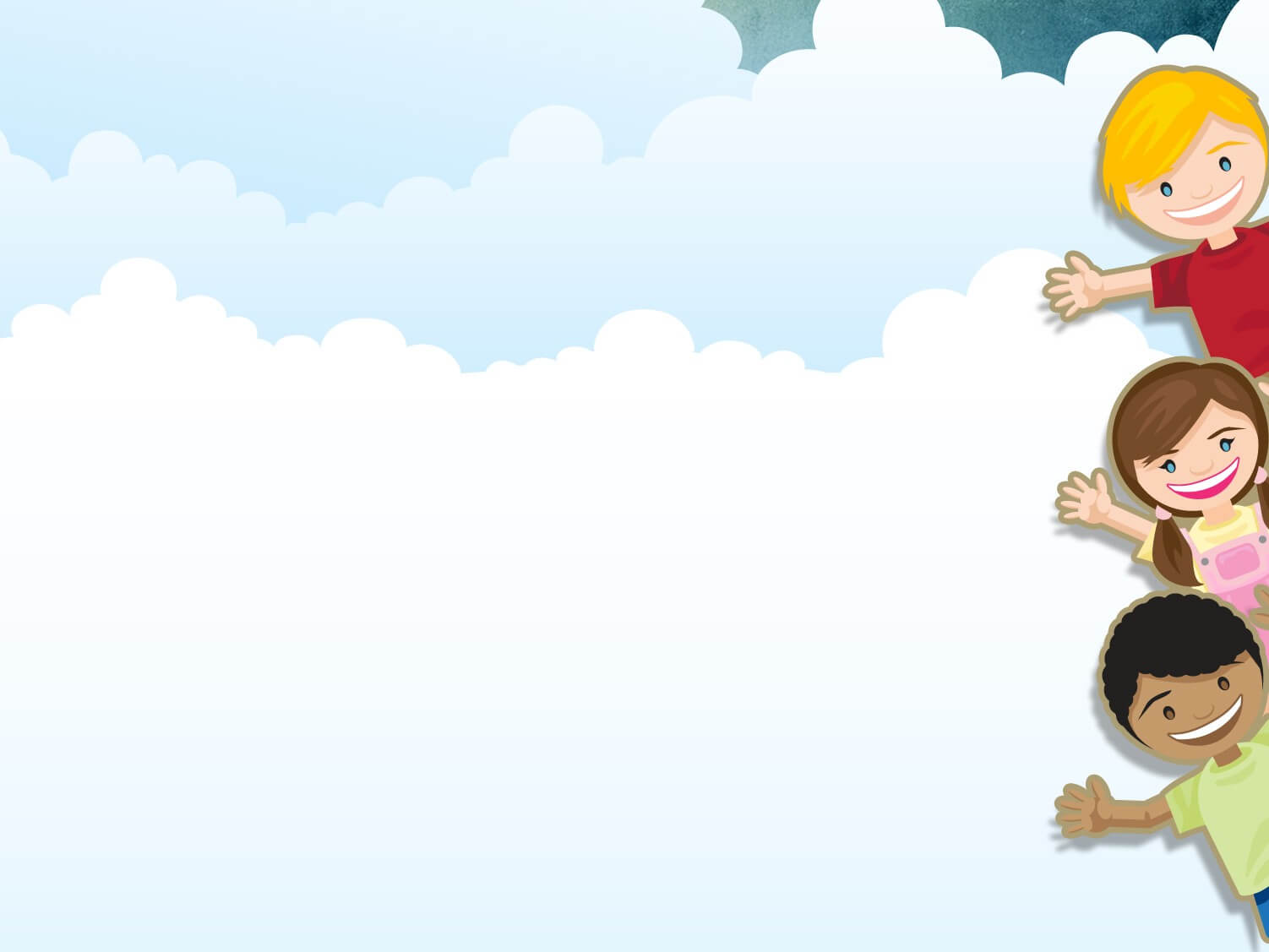 BÀI 6: ĐỊNH DANG TRANG TÍNH
1. Định dạng phông chữ, cỡ chữ, kiểu chữ và màu chữ.
Thảo luận nhóm:
Nhóm 1: Tìm hiểu về cách chọn phông chữ
Nhóm 2: Tìm hiểu về cách chọn cỡ chữ
Nhóm 3: Tìm hiểu về cách chọn kiểu chữ
Nhóm 4: Tìm hiểu về cách chọn màu chữ
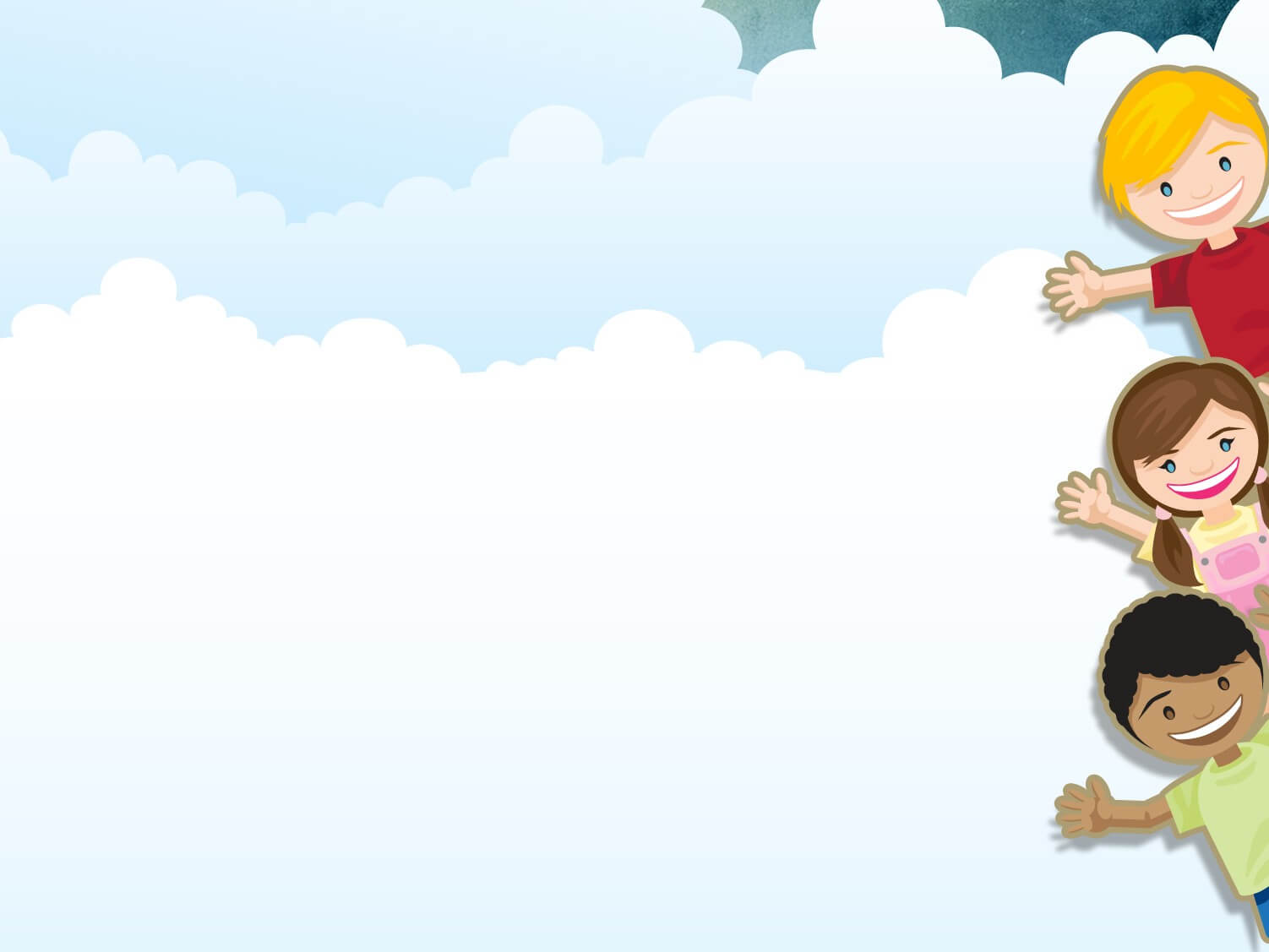 BÀI 6: ĐỊNH DANG TRANG TÍNH
a, Định dạng phông chữ.
Bước 1: Chọn ô hoặc 
các ô cần định dạng
Bước 2: Nháy chuột tại 
mũi tên ở ô Font
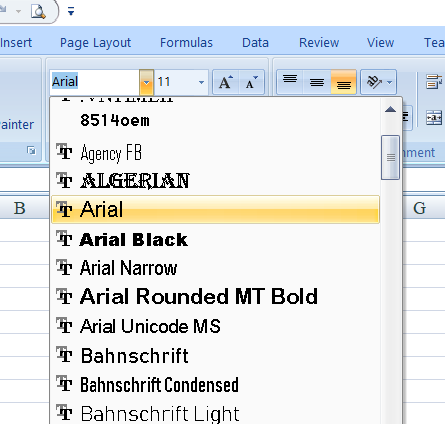 Bước 3: Nháy chuột chọn Font chữ thích hợp
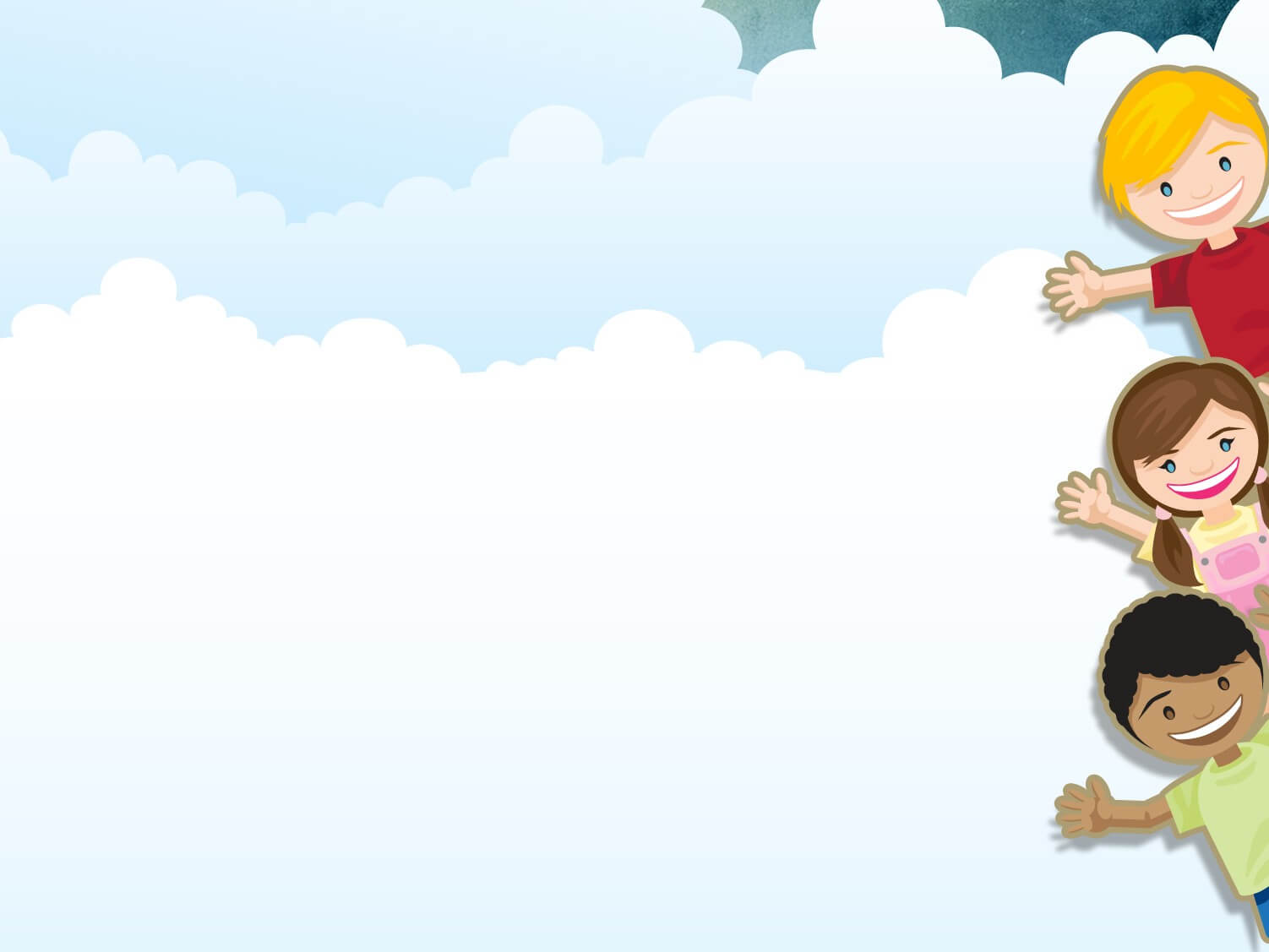 BÀI 6: ĐỊNH DANG TRANG TÍNH
b, Định dạng cỡ chữ.
Bước 1: Chọn ô hoặc 
các ô cần định dạng
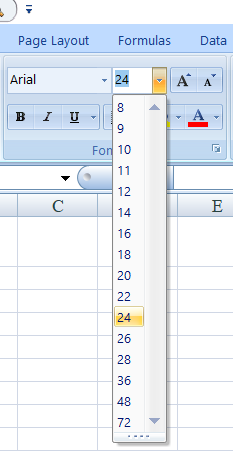 Bước 2: Nháy chuột tại 
mũi tên ở ô Font Size
Bước 3: Nháy chuột chọn cỡ chữ thích hợp
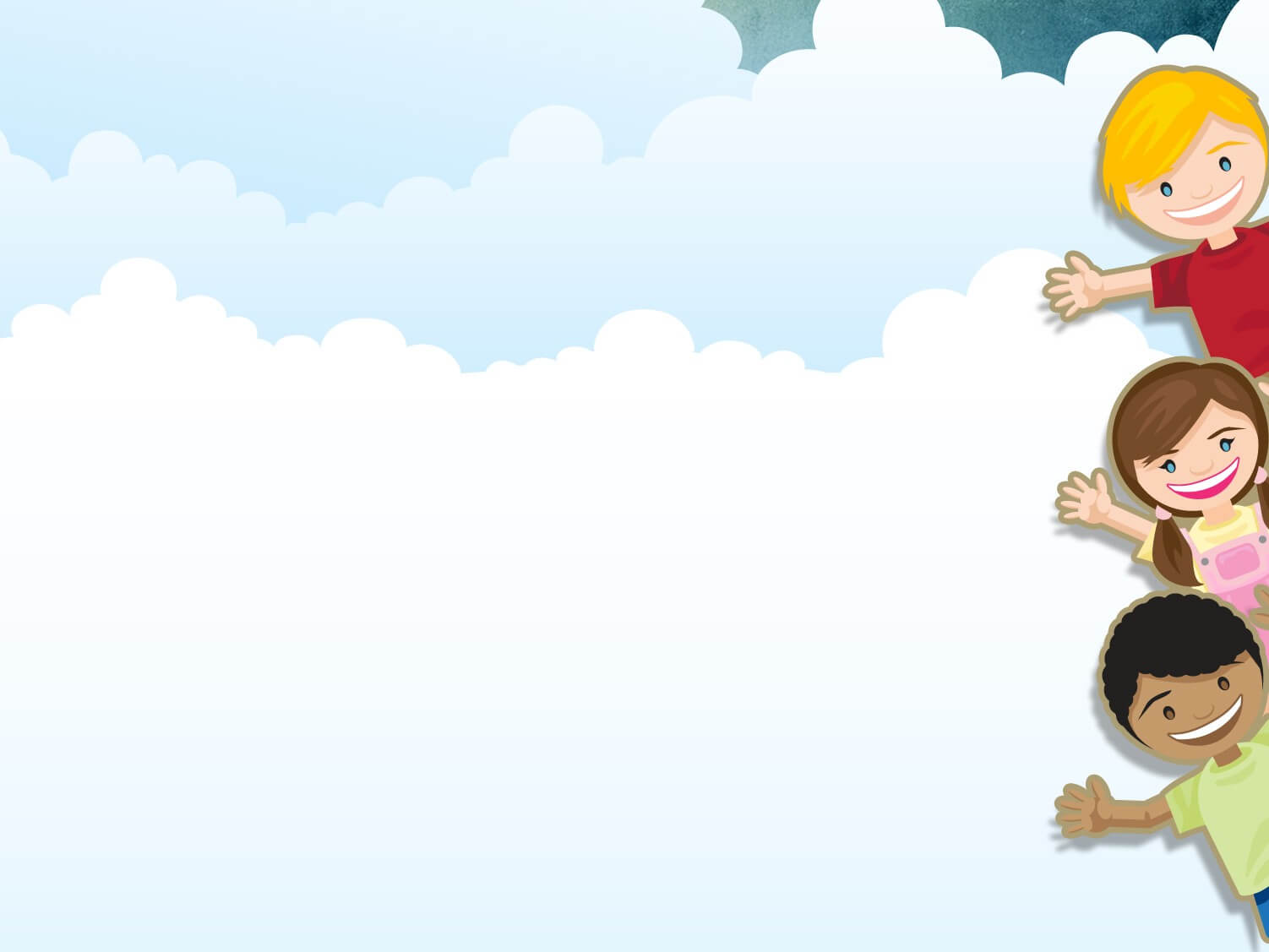 BÀI 6: ĐỊNH DANG TRANG TÍNH
c, Định dạng kiểu chữ.
Nháy  B (Bold)
Kiểu chữ đậm
Nháy  U (Underline)
Kiểu chữ gạch chân
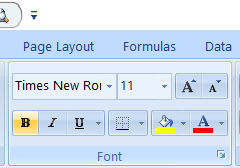 Nháy chuột vào I (Italic)
  Kiểu chữ nghiêng
Nháy vào mũi tên 
(double underline)
Kiểu chữ 2 gạch chân
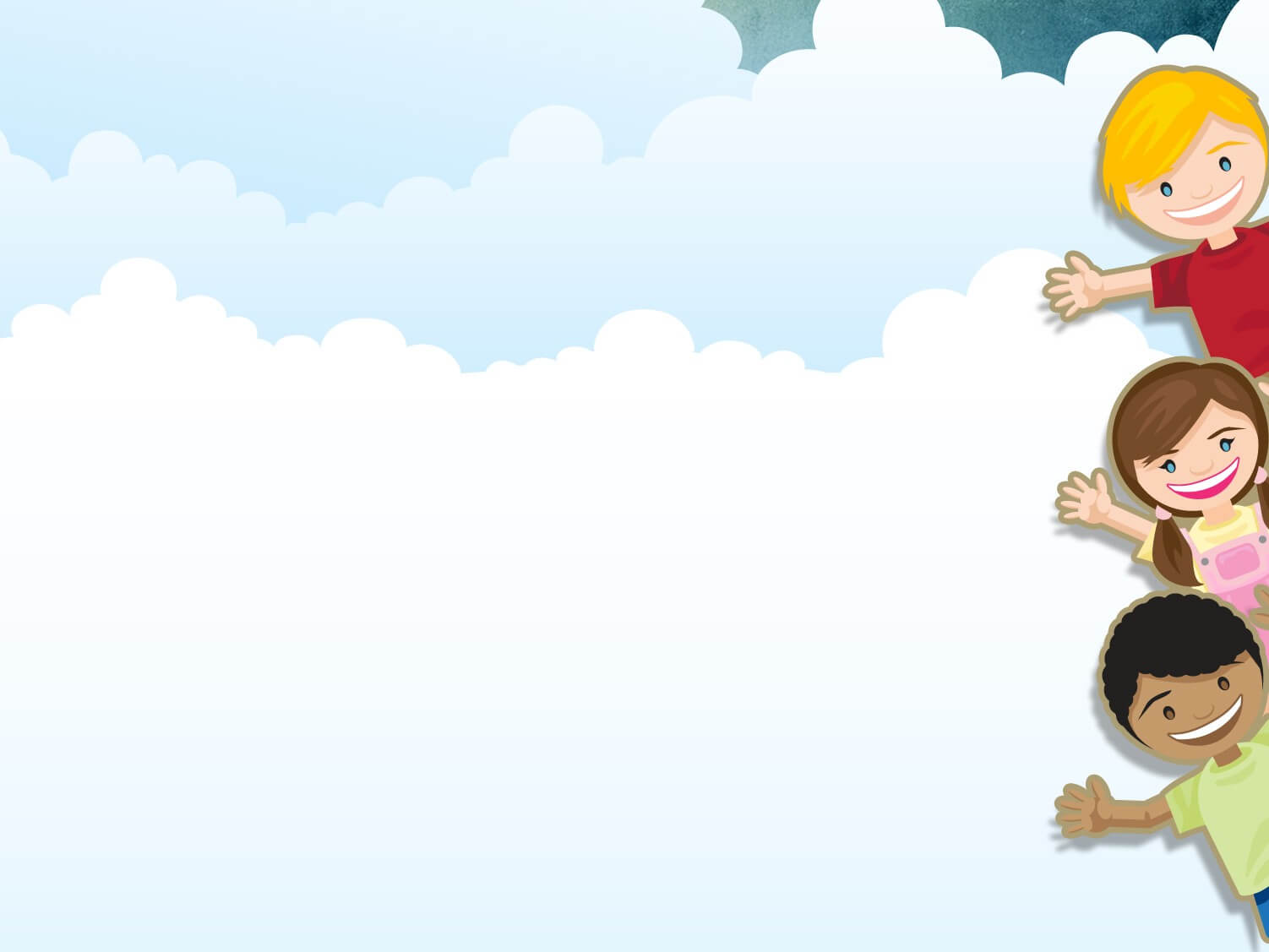 BÀI 6: ĐỊNH DANG TRANG TÍNH
c, Định dạng kiểu chữ.
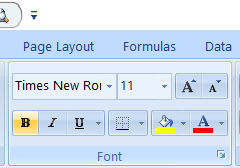 Có thể sử dụng đồng thời các lệnh này để có kiểu chữ đẹp, phù hợp
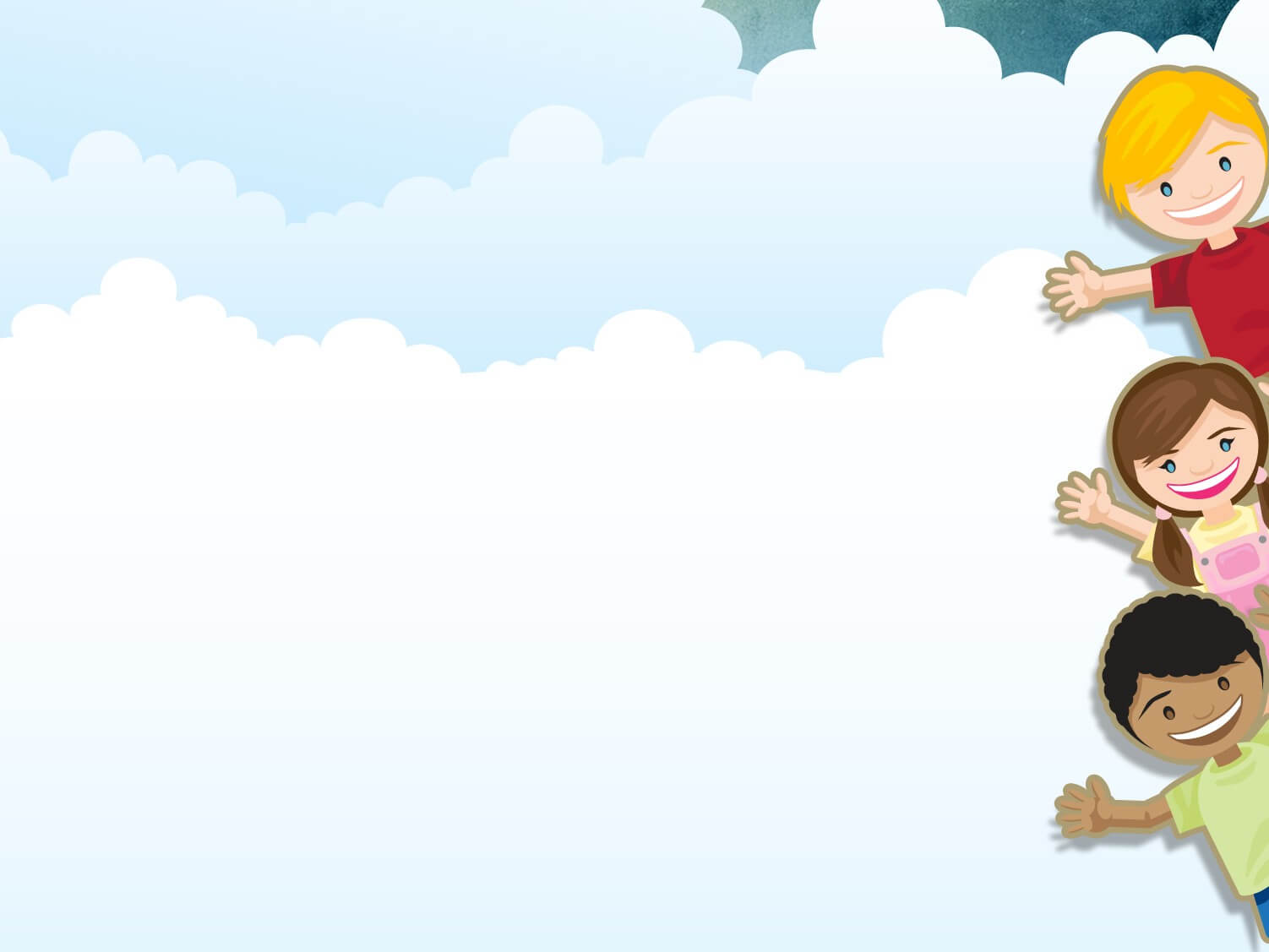 BÀI 6: ĐỊNH DANG TRANG TÍNH
d, Định dạng màu chữ.
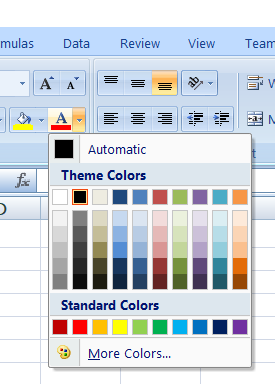 Bước 1: Chọn ô hoặc 
các ô cần định dạng
Bước 2: Nháy chuột tại 
mũi tên ở ô Font Color
Bước 3: Nháy chuột 
chọn màu thích hợp
BÀI 6: ĐỊNH DANG TRANG TÍNH
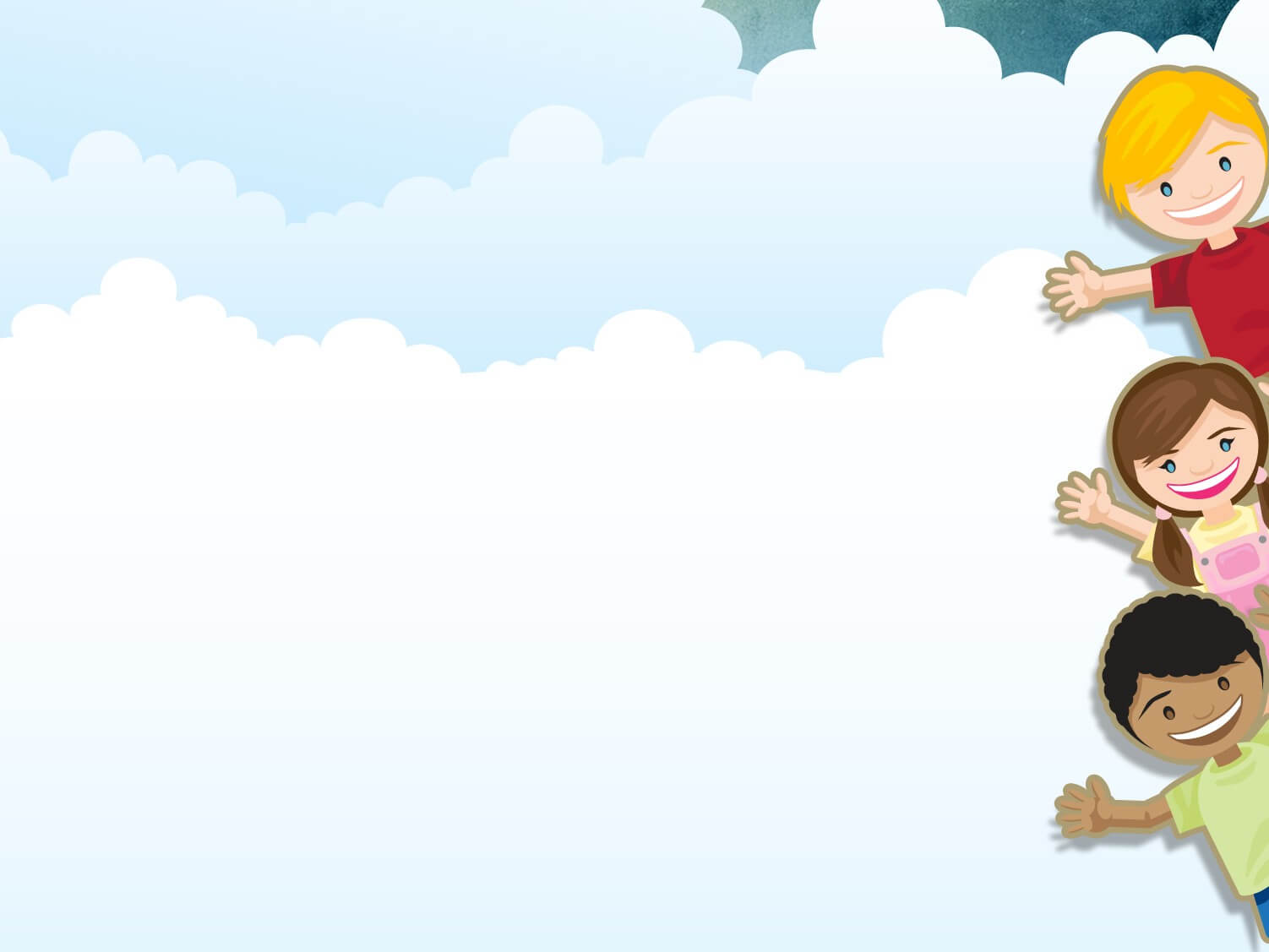 2, Căn lề trong ô tính.
Dùng các lệnh trong nhóm Alignment trên dải lệnh home
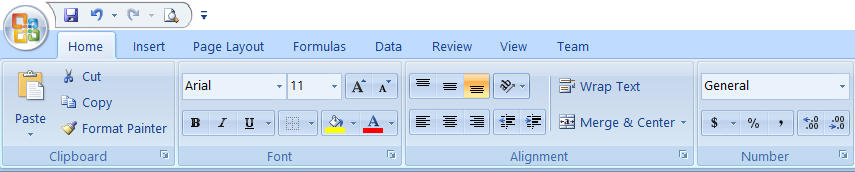 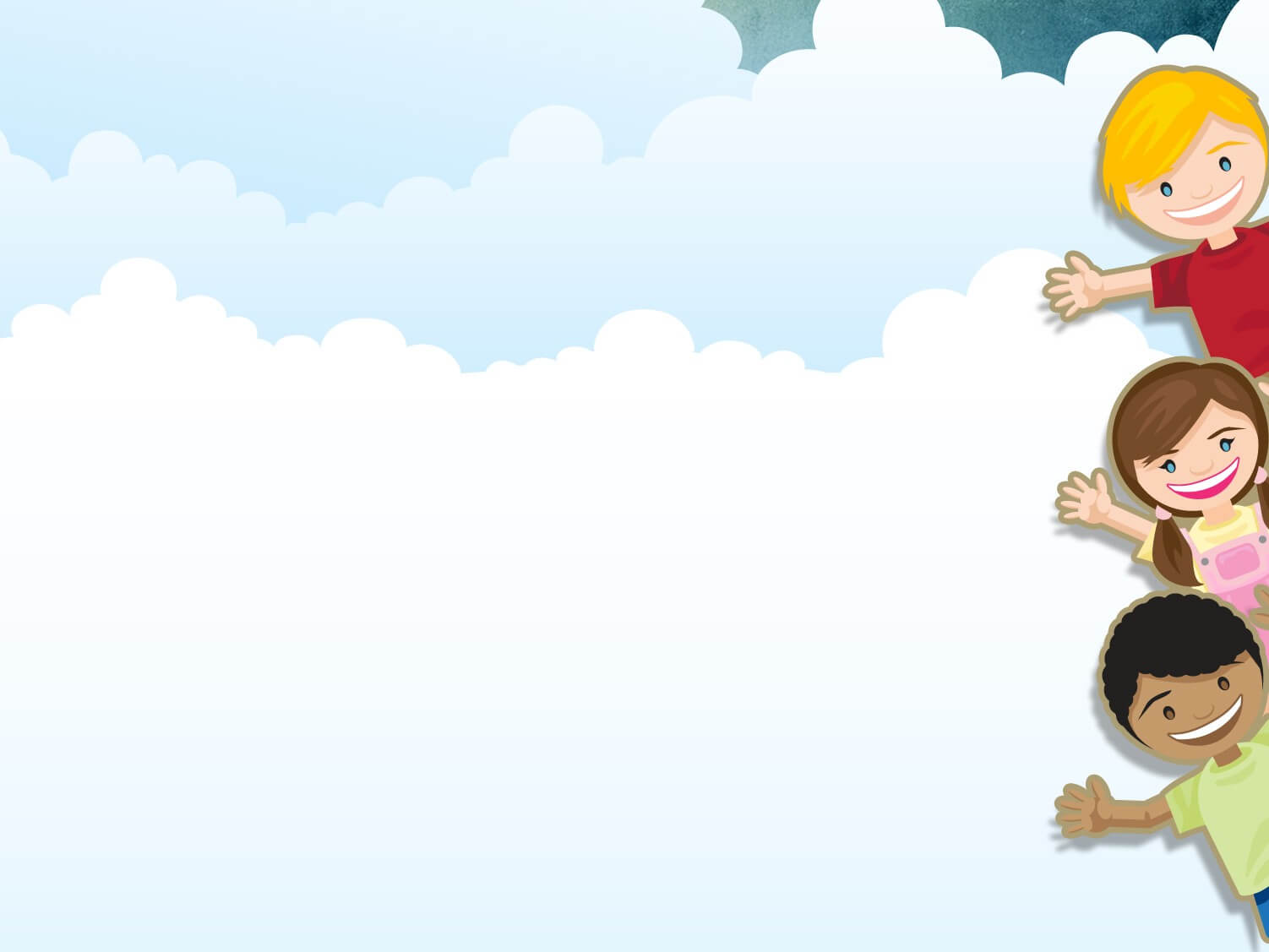 BÀI 6: ĐỊNH DANG TRANG TÍNH
2, Căn lề trong ô tính.
Bước 1: Chọn ô hoặc các ô cần căn lề
Bước 2: Chọn các lệnh như hình dưới
Căn giữa ô
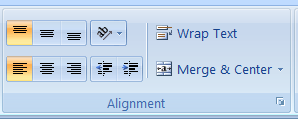 Căn thẳng lề trái ô
Căn thẳng lề phải ô
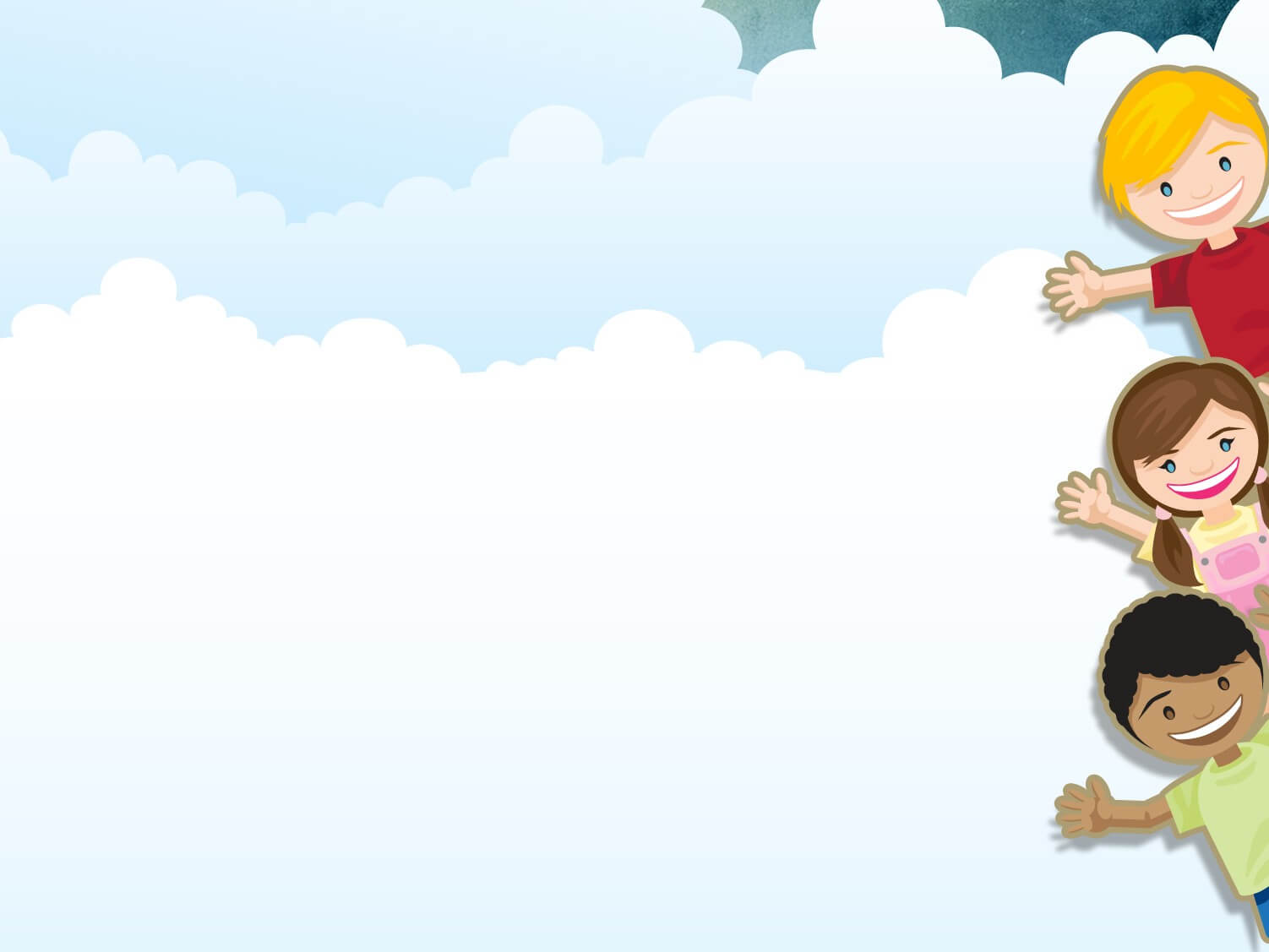 BÀI 6: ĐỊNH DANG TRANG TÍNH
2, Căn lề trong ô tính.
Bước 1: Chọn ô hoặc các ô cần căn lề
Bước 2: Chọn lệnh Merge & Center
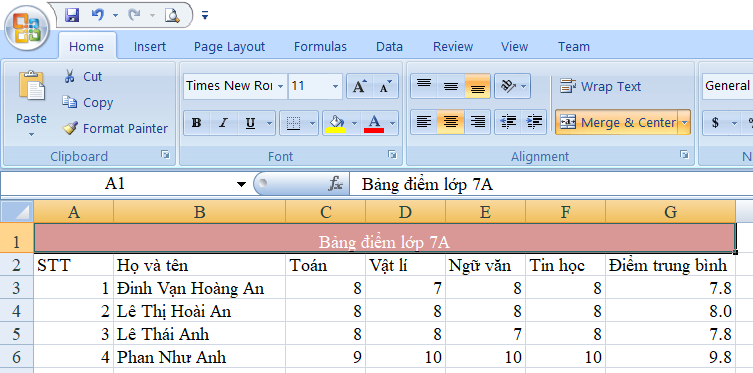 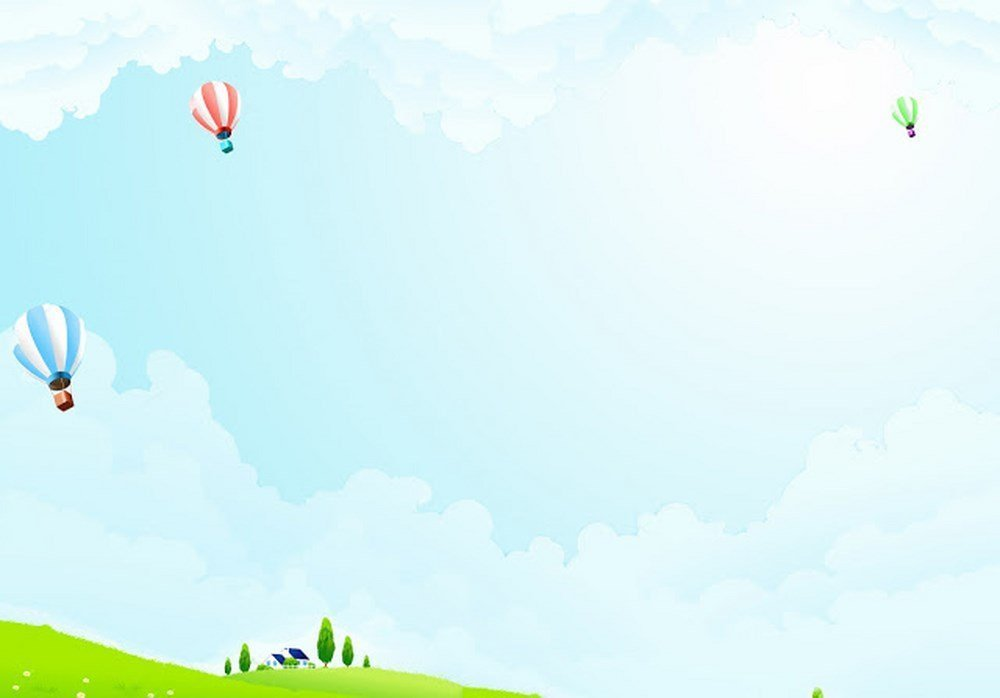 Nhắc nhở:
Về nhà thực hành các thao tác định dạng phông, cỡ, kiểu và màu chữ của trang tính trên máy tính.
Đọc trước phần 3,4 của bài.
THANKS YOU